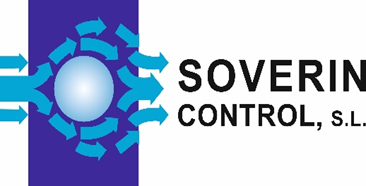 Luz Fija / intermitente PSE/LED
1
4
2
1
2
PSE/DC/12/      PSE/DC/24/     PSE/AC/115/    PSE/AC/230/
-ve (0V)              -ve (0V)                    N                         N
+ve                      +ve                        P                          P (12Vdc)              (24Vdc)          (98-132Vac)     (196-264Vac)
3
MB1
G4
SOVERIN CONTROL, S.L. Alameda Urquijo, 80 dpto. 7 - 48013 – BILBAO (Vizcaya)
Tfno: +34 94 454 33 33 Fax: +34 94 454 50 77 E-mail: info@soverincontrol.com Pag web: www.soverincontrol.com